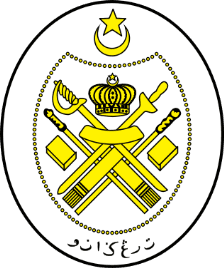 Jabatan Hal Ehwal Agama Terengganu
KHUTBAH MULTIMEDIA
Siri : 52 / 2024
25  Jamadilakhir 1446  H  :  27 Disember 2024
HARI-HARI PEPERIKSAAN: PERSEDIAAN DAN PENGHARAPAN
http://e-khutbah.terengganu.gov.my
Pujian Kepada Allah SWT
الْحَمْدُ لِلّٰهِ
Segala puji-pujian hanya bagi Allah SWT
Syahadah
أَشْهَدُ أَنْ لَا إِلٰهَ إِلَّا اللهُ وَحْدَهُ لَا شَرِيْكَ لَهُ،
وَأَشْهَدُ أَنَّ مُحَمَّدًا عَبْدُهُ وَرَسُولُهُ.
Aku bersaksi bahawa tiada Tuhan melainkan Allah, Yang Maha Esa,
tiada Sekutu Bagi-Nya, 
Dan aku bersaksi bahawa Muhammad adalah Hamba-Nya dan Utusan-Nya.
Selawat Ke Atas Nabi Muhammad SAW
اللّٰهُمَّ صَلِّ عَلَى سَيِّدِنَا مُحَمَّدٍ وَعَلَى آلِهِ وَصَحْبِهِ وَسَلِّمْ تَسْلِيمًا كَثِيرًا.
Ya Allah, kurniakan kerahmatan ke atas junjungan kami Muhammad, ke atas keluarga dan para Sahabatnya serta sampaikan salam ke atasnya dengan sebanyaknya.
Pesanan Takwa
اِتَّقُوا اللهَ
“Bertaqwalah kepada Allah”
TAJUK 
KHUTBAH 
HARI INI
HARI-HARI PEPERIKSAAN: PERSEDIAAN DAN PENGHARAPAN
25 JAMADILAKHIR 1446H / 27 DISEMBER 2024
Bermula awal tahun hadapan 
(2 Jan 2025 sehingga 
13 Februari 2025)
sebahagian anak-anak kita akan menghadapi peperiksaan SPM, STPM dan STAM
yang bakal memberi natijah dan hasil pencapaian pembelajaran di peringkat sekolah, sebelum mereka menyambung pengajian lanjutan di Universiti
Setiap tahun, berulangnya suasana para pelajar yang memasuki dewan peperiksaan bagi menguji prestasi pembelajaran mereka
Suasana sebegini seharusnya menjadikan anak-anak pelajar lebih giat berusaha bagi meraih kecemerlangan diri dan membanggakan hati kedua ibu bapa
Usaha untuk mendapatkan kejayaan hidup di dunia, apatah lagi mencapai kebahagiaan di akhirat kelak adalah suatu tuntutan yang dianjurkan oleh syariat Islam
Firman ALLAH SWT 
dalam surah al-Qasas ayat 77:
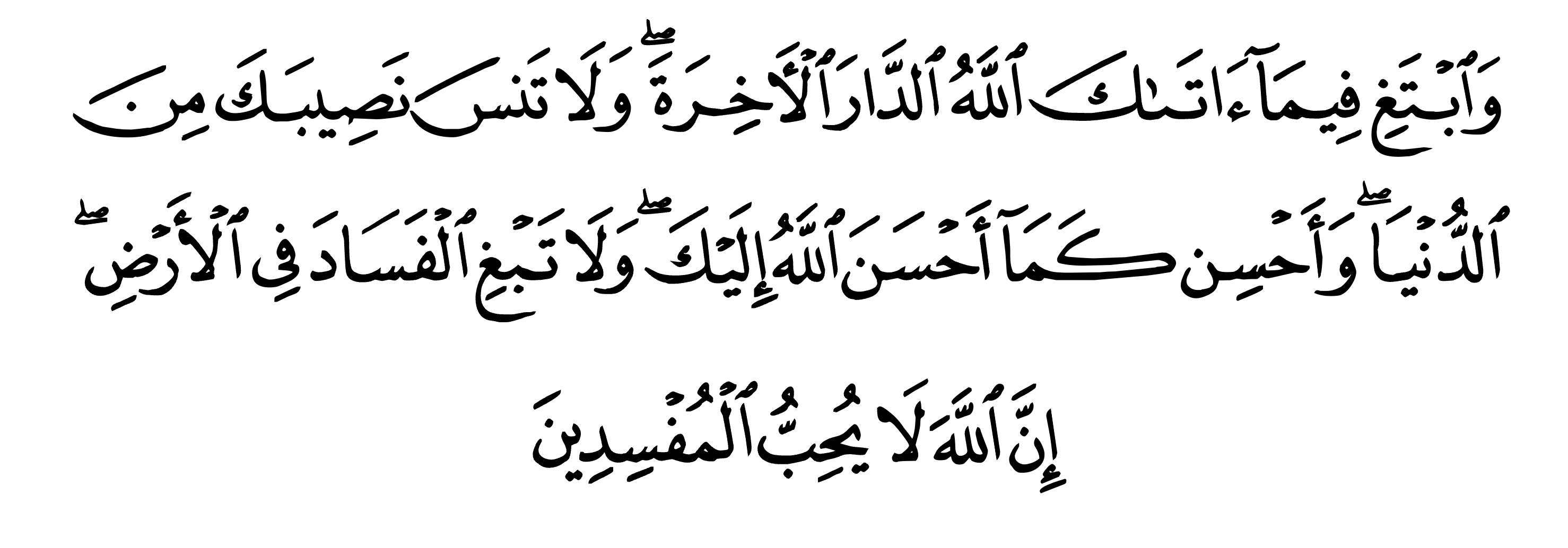 Maksudnya: Dan tuntutlah dengan harta yang Allah kurniakan kepadamu akan kebahagiaan hari akhirat dan janganlah kamu lupakan bahagianmu dari dunia; dan berbuat baiklah kepada orang lain sebagaimana Allah berbuat baik kepadamu; dan janganlah engkau melakukan kerosakan di muka bumi; sesungguhnya Allah tidak suka kepada orang yang berbuat kerosakan.
Setiap ayah dan ibu akan sentiasa menanamkan dalam hati anak mereka semangat dan keinginan untuk terus berprestasi cemerlang
Ini kerana kejayaan anak-anak merupakan asas kepada kegemilangan umat, sumber bagi pembangunan diri dan negara, juga menjadi cahaya hidup secara berilmu, daripada kegelapan jahil kepada berilmu pengetahuan
Islam menekankan agar umatnya sentiasa menuntut ilmu khususnya pengetahuan yang boleh mendekatkan diri kepada Allah SWT
Sabda  Nabi SAW :
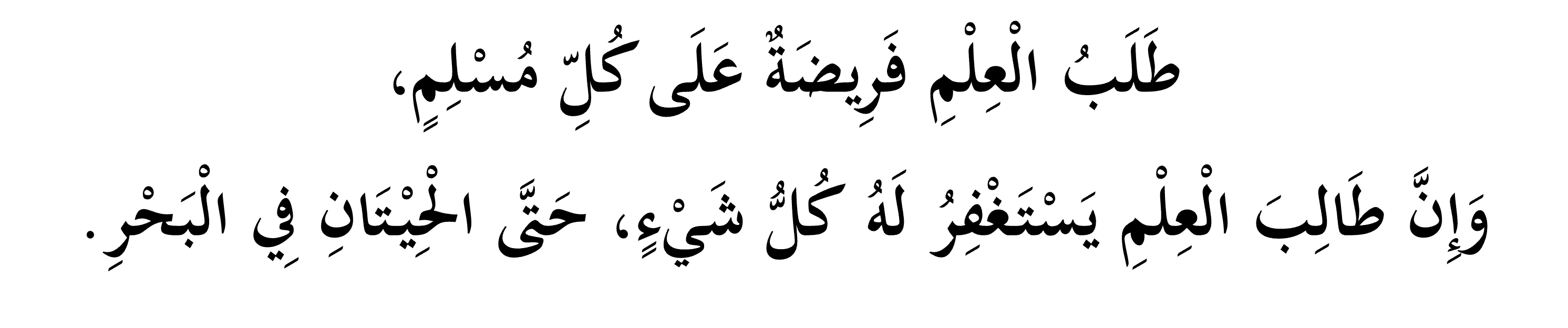 Maksudnya: 
Menuntut ilmu itu wajib ke atas setiap orang Islam. Orang yang menuntut ilmu akan dimohonkan keampunan baginya oleh semua makhluk, termasuklah ikan-ikan di lautan. 		
(Hadis Riwayat Ibn Abdul Bar)
Kita menaruh harapan bahawa, setiap anak yang bakal menghadapi peperiksaan akan berusaha sedaya mungkin dalam membuat persiapan terbaik  bagi menghasilkan kejayaan yang cemerlang
Setiap muslim yang menginginkan kebaikan diri dan kejayaan hidup sudah tentu akan memanjatkan pengharapan sebenar kepada Allah SWT
Firman Allah SWT 
dalam surah al-Kahfi ayat 10 :
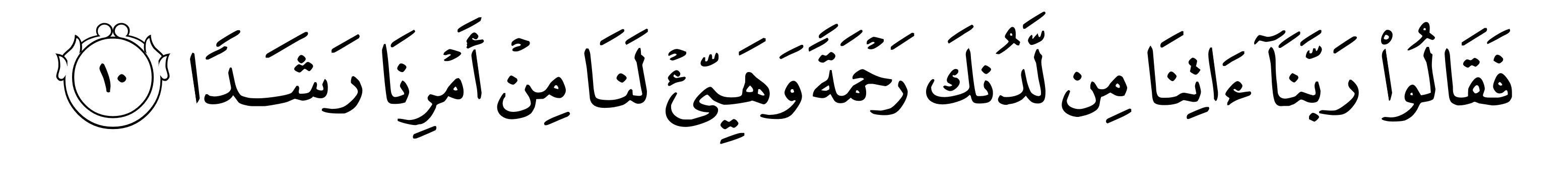 Maksudnya: 
Lalu mereka berdoa: "Wahai Tuhan kami! Kurniakanlah kami rahmat dari sisiMu, dan berilah kemudahan-kemudahan serta pimpinan kepada kami untuk keselamatan agama kami".
KEPADA PARA PELAJAR YANG DIRAHMATI ALLAH 

Hindarilah sikap meniru, menipu dan membuat helah dalam mencapai sesuatu kejayaan, kerana hal ini dilarang oleh Islam
Maksud Sabda Nabi SAW :
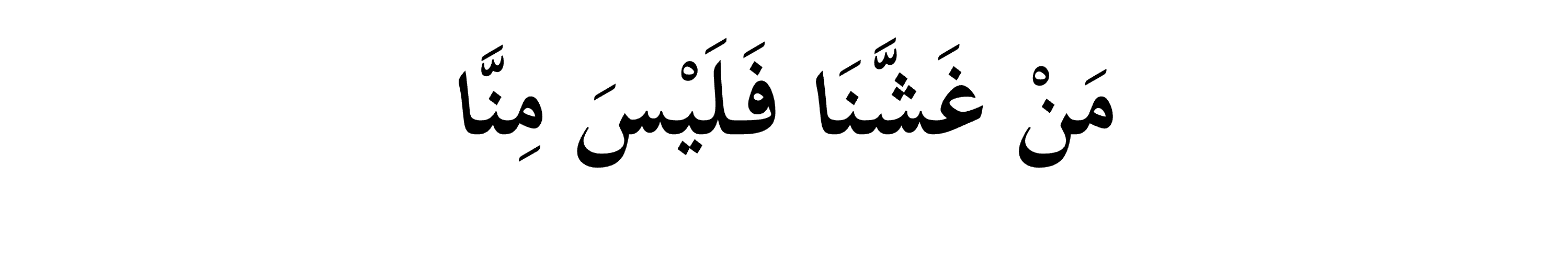 Maksudnya : Sesiapa yang menipu kami, dia bukanlah daripada kalangan kami. 	 
(Hadis Riwayat  Muslim)
Di samping itu, ingatlah bahawa jasa ibu bapa dan para guru dalam membimbing dan menunjuk-ajar kita kepada jalan kebaikan dan kejayaan hidup perlu dihargai dan disyukuri
Mereka tidak mengharapkan bayaran dan hadiah berharga daripada anak-anak dan para pelajar semua, tetapi cukuplah bagi mereka kita beroleh kegembiraan serta kejayaan dalam kerjaya dan kehidupan ini.
Kerana itu, perlihatkanlah kebolehan masing-masing bagi mencapai kejayaan dalam peperiksaan berkaitan dengan sebaiknya, agar kegembiraan sebenar bakal terukir di wajah mereka.
Seruan Khatib
Bagi mencapai kejayaan dalam mana-mana aspek kehidupan, ia memerlukan kekuatan tubuh badan (jasmani), jiwa yang kental (rohani), mampu mengawal tekanan perasaan, di samping mengharapkan bantuan dan pertolongan Allah SWT pada  setiap masa
Seruan Khatib
Berharaplah kepada Allah SWT dalam setiap detik kehidupan kita agar dikurniakan kekuatan, kejayaan dan keberhasilan hidup yang terbaik.
Jangan lupa menjaga solat dan terus berdoa, memohon restu ibu bapa dan guru, jaga hubungan persahabatan, semoga Allah meredai setiap usaha kita selama ini
Seruan Khatib
Aspek kesihatan perlu dititikberatkan sepanjang musim peperiksaan dengan menjaga tidur dan pemakanan
Yakinlah kepada diri dan manfaatkan masa yang ada sebaiknya
أعُوذُ بِاللهِ مِنَ الشَّيْطَانِ الرَّجِيمِ
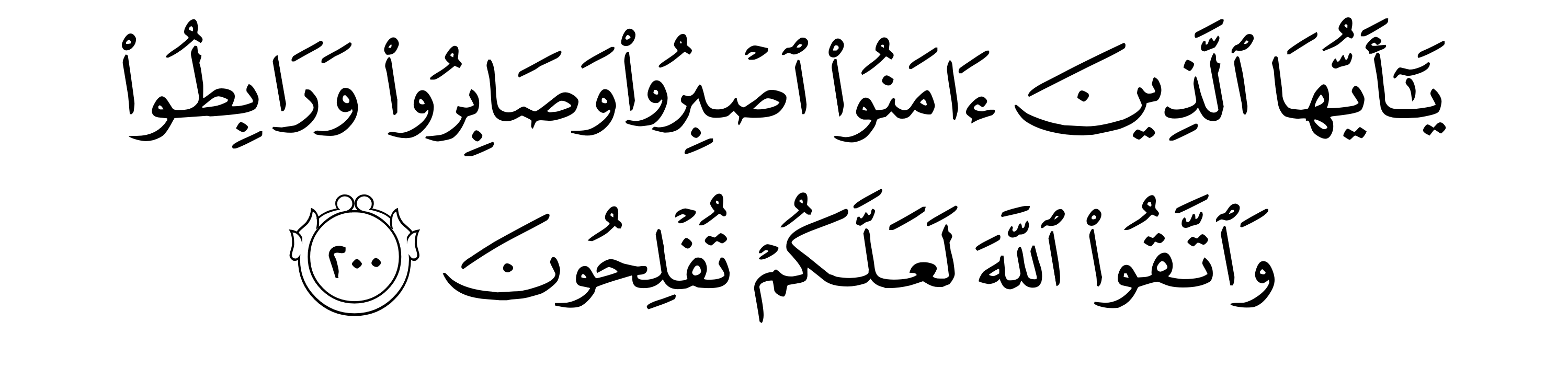 Maksudnya : Hai orang yang beriman! Bersabarlah kamu dan kuatkanlah kesabaran kamu, dan bersedialah serta bertakwalah kepada Allah, supaya kamu berjaya.
 (Surah Ali Imran: 200)
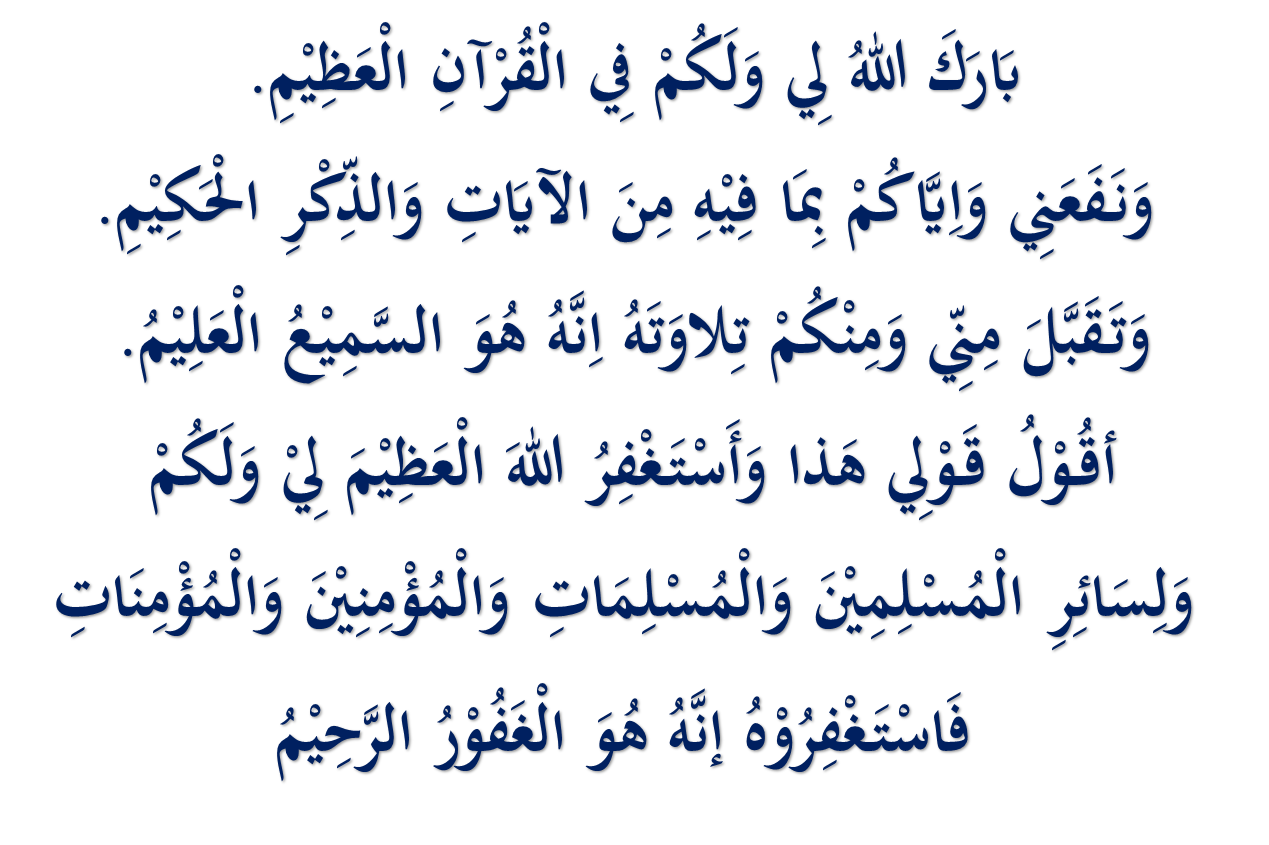 Doa Antara Dua Khutbah
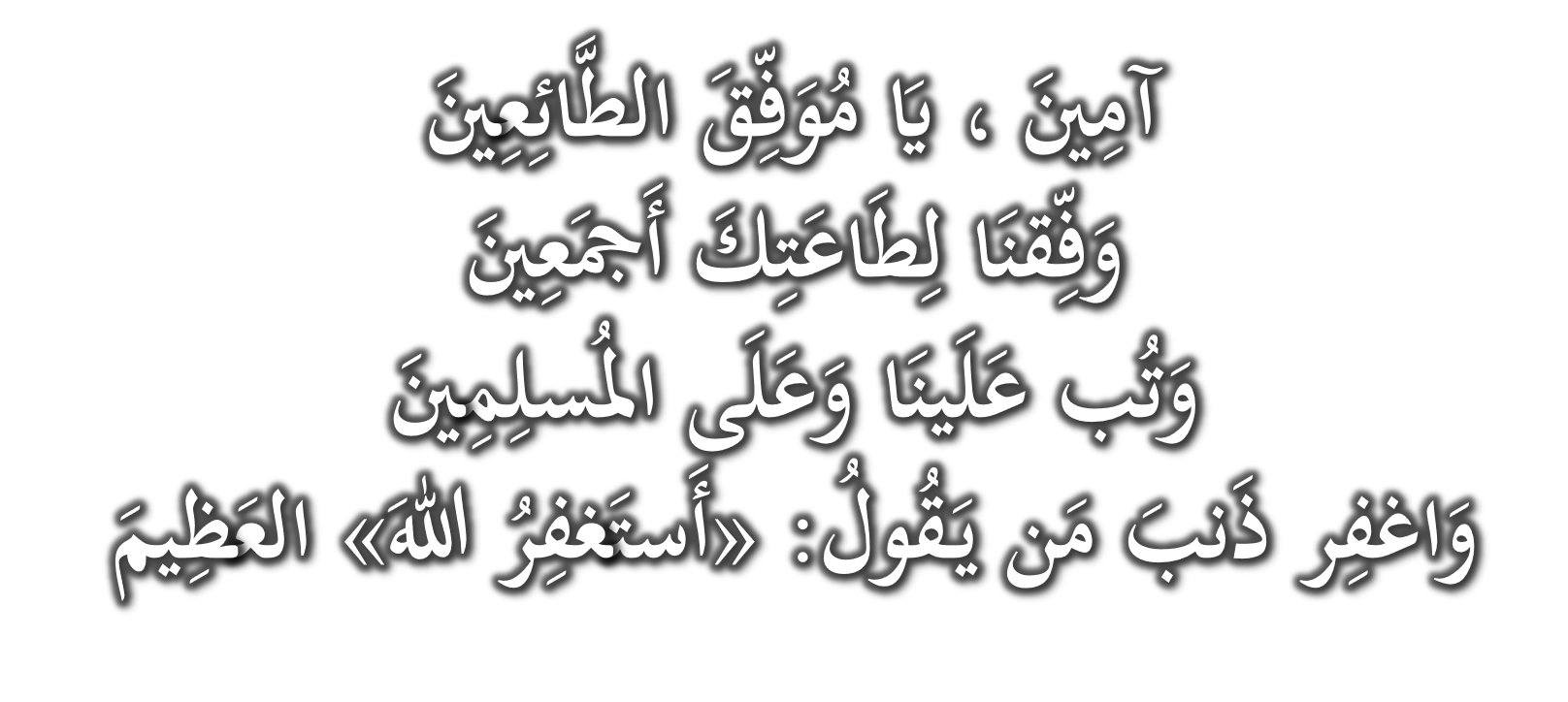 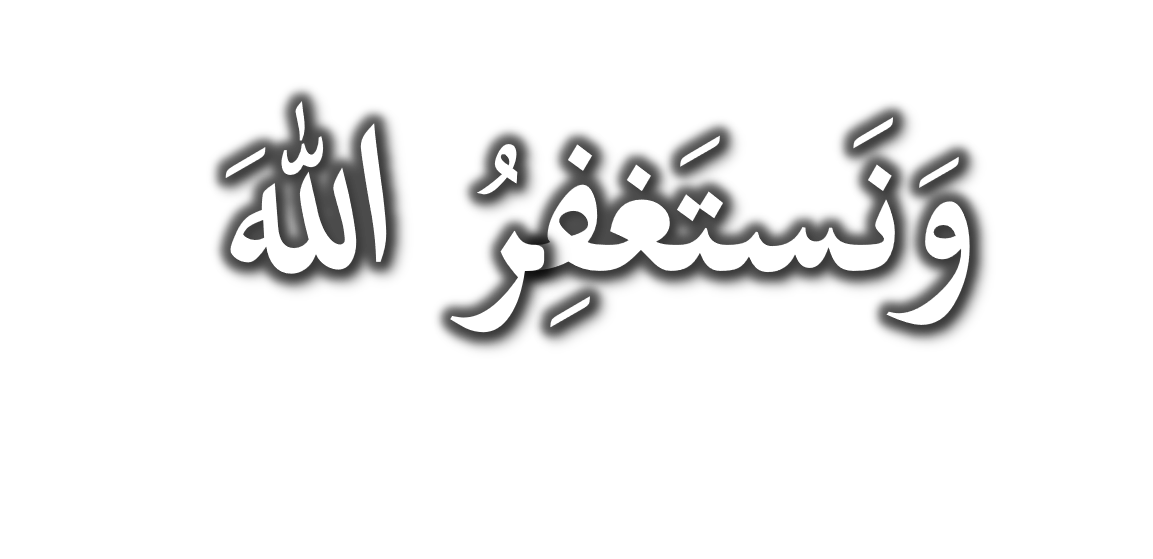 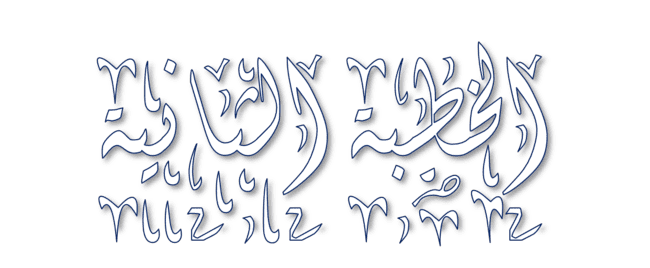 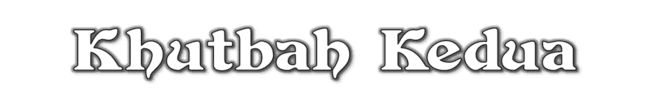 Pujian Kepada Allah S.W.T.
الْحَمْدُ لِلّٰهِ
Segala puji-pujian hanya 
bagi Allah S.W.T.
Syahadah
وَأَشْهَدُ أَن لَّا إِلٰهَ إِلَّا اللهُ وَحْدَهُ لَا شَرِيْكَ لَهُ، وَأَشْهَدُ أَنَّ سَيِّدَنَا مُحَمَّدًا عَبْدُهُ وَرَسُوْلُهُ.
Dan aku bersaksi  bahawa sesungguhnya tiada tuhan melainkan Allah, Yang Maha Esa, tiada sekutu bagi-Nya, dan juga aku bersaksi bahawa junjungan kami (Nabi) Muhammad (S.A.W) hamba-Nya dan rasul-Nya.
Selawat Ke Atas 
Nabi Muhammad S.A.W
اللّٰهُمَّ صَلِّ وَسَلِّمْ وَبَارِكْ عَلَى سَيِّدِنَا مُحَمَّدٍ، وَعَلَى آلِهِ وَأَصْحَابِهِ أَجْمَعِيْنَ.
Ya Allah, cucurilah rahmat, kesejahteraan dan keberkatan ke atas junjungan kami (Nabi) Muhammad (S.A.W) dan ke atas keluarganya dan sekalian para Sahabatnya.
Seruan Taqwa
اتَّقُوا اللهَ فَقَدْ فَازَ الْمُتَّقُوْنَ
Bertaqwalah kepada Allah dengan sebenar-benarnya, sesungguhnya berjayalah orang-orang yang bertaqwa.
PERINGATAN
Berbaktilah kepada Allah SWT dengan sepenuh hati. Manfaatkanlah peluang kehidupan ini dengan melakukan ketaatan untuk mendapat keredaan-Nya.
PERINGATAN
Ketahuilah bahawa Allah telah menjadikan hari Jumaat sebagai penghulu segala hari yang dipenuhi dengan pelbagai kelebihan
PERINGATAN
Sabda Rasulullah SAW yang bermaksud:
”Sebaik-baik hari ialah hari Jumaat. Padanya dijadikan Nabi Adam. Padanya dimasukkan baginda ke syurga dan padanya juga dikeluarkan daripada syurga, dan tidak berlaku Kiamat melainkan pada hari Jumaat.”
(Hadis riwayat Muslim)
PERINGATAN
Maka bersempena dengan hari yang mulia ini, sayugialah kita umat Islam mengambil peluang melakukan amal kebaikan seperti berniat iktikaf ketika berada dalam masjid
PERINGATAN
Mengambil pengajaran daripada kandungan khutbah Jumaat, berzikir serta menunaikan solat Jumaat dengan tertib dan khusyuk
PERINGATAN
Janganlah melakukan perkara yang boleh mengganggu jemaah lain sepanjang berada di masjid, kerana perbuatan tersebut dilarang dalam Islam.
Seruan
Memperbanyakkan ucapan selawat dan salam kepada Rasulullah SAW
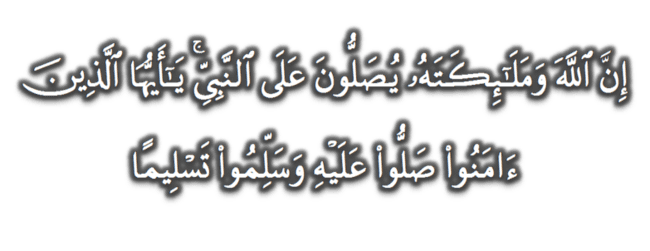 (Surah Al-Ahzab : Ayat 56)
“Sesungguhnya Allah Taala Dan Para MalaikatNya Sentiasa Berselawat Ke Atas Nabi (Muhammad).
Wahai Orang-orang Beriman! Berselawatlah Kamu 
Ke Atasnya Serta Ucapkanlah Salam Sejahtera Dengan Penghormatan Ke Atasnya Dengan Sepenuhnya”.
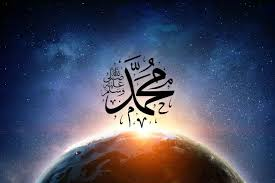 Selawat
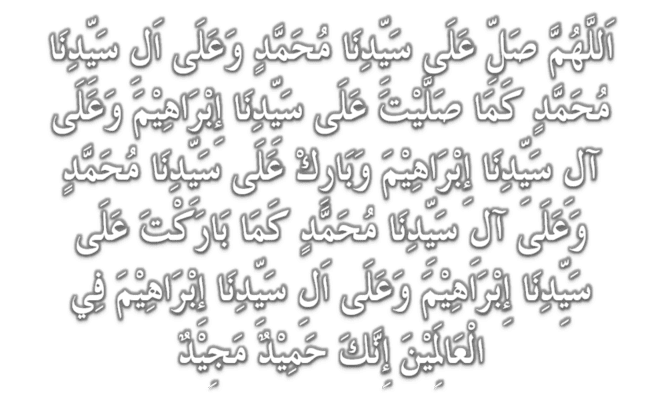 DOA
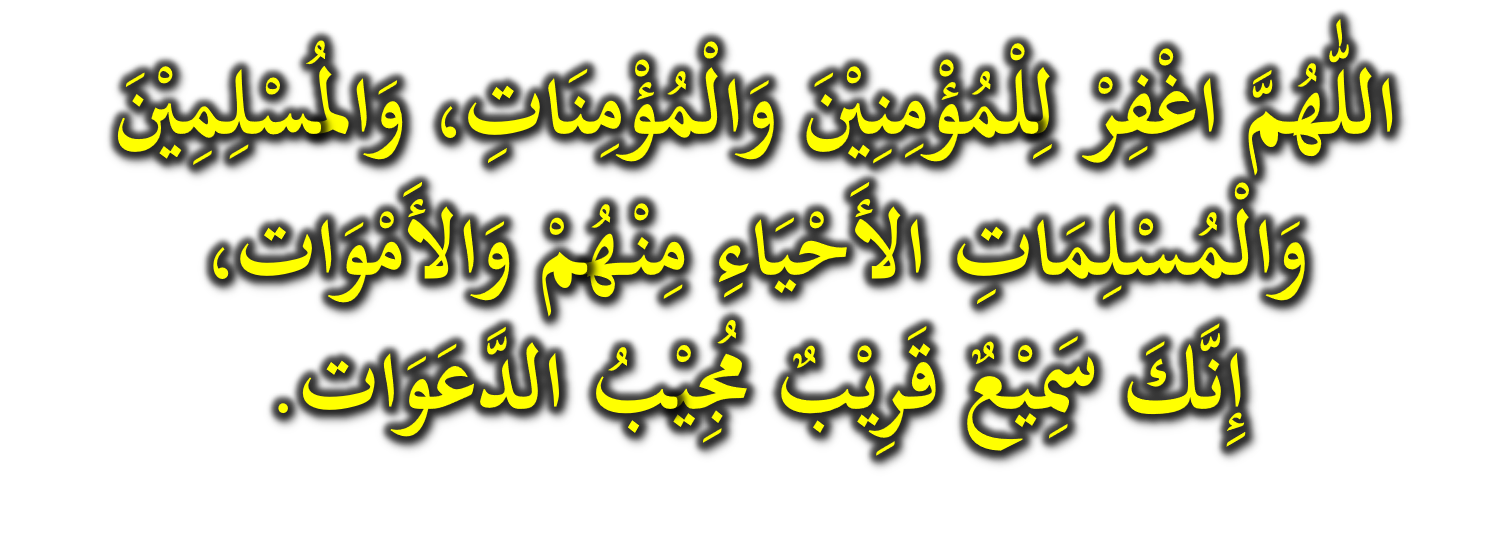 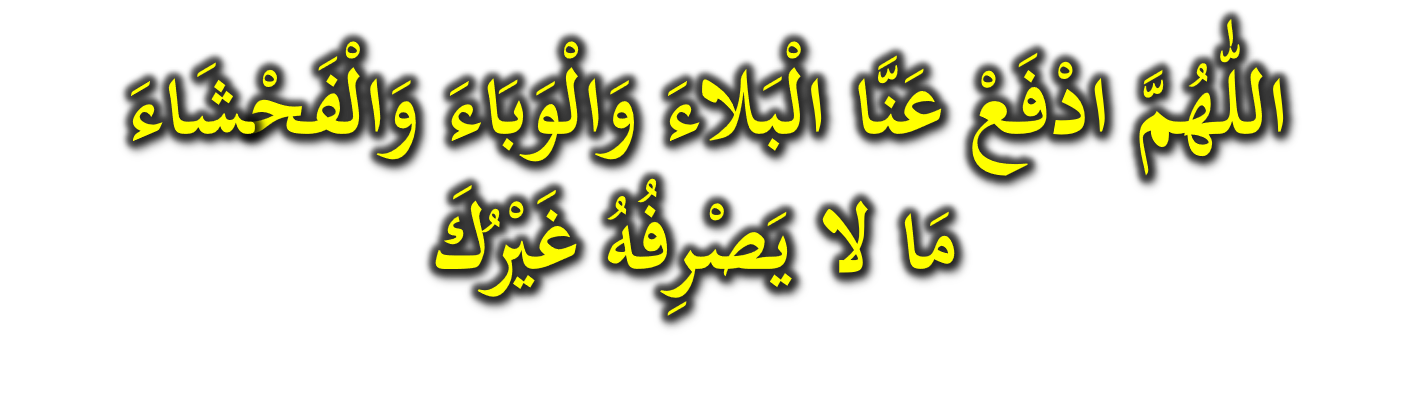 DOA
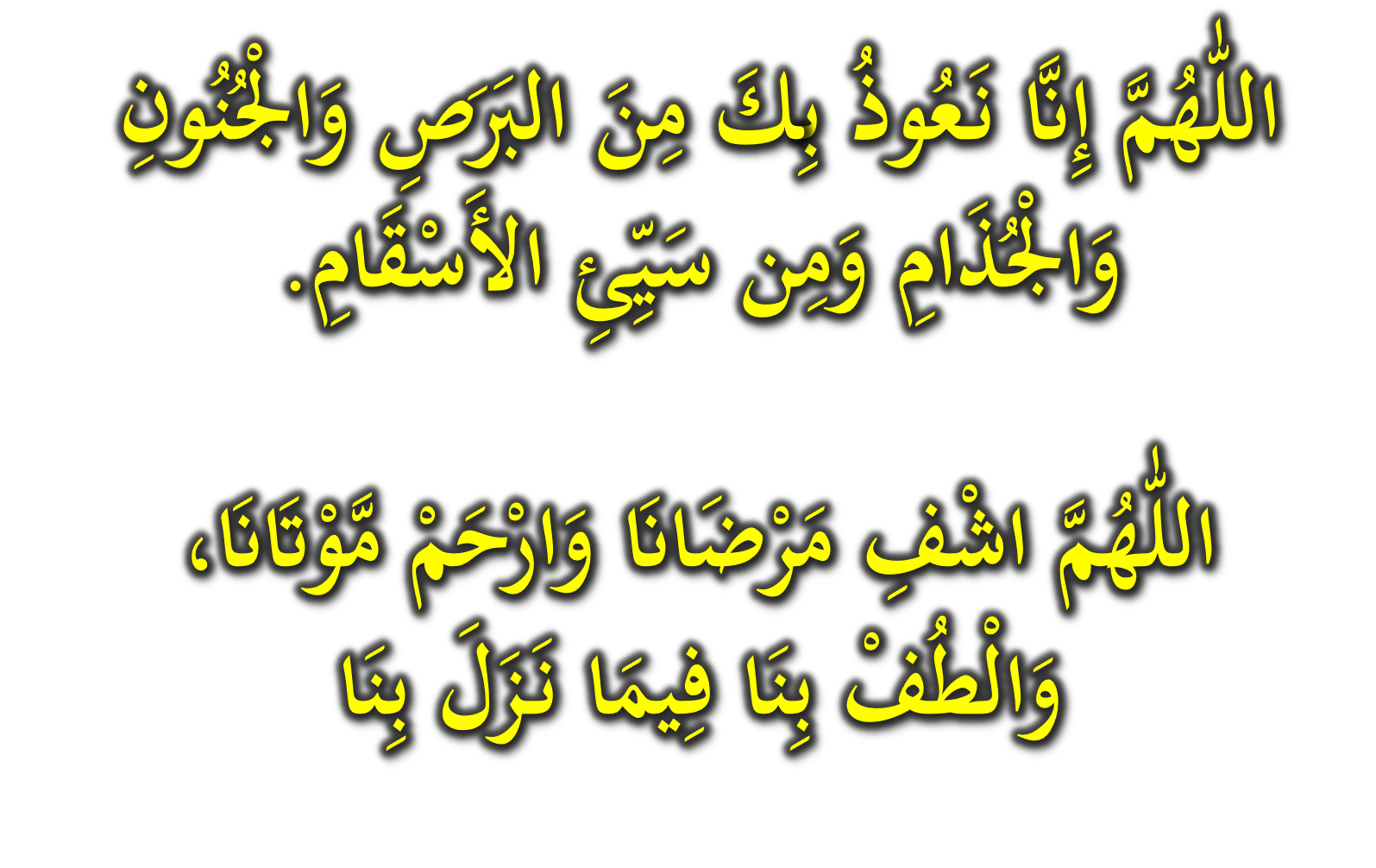 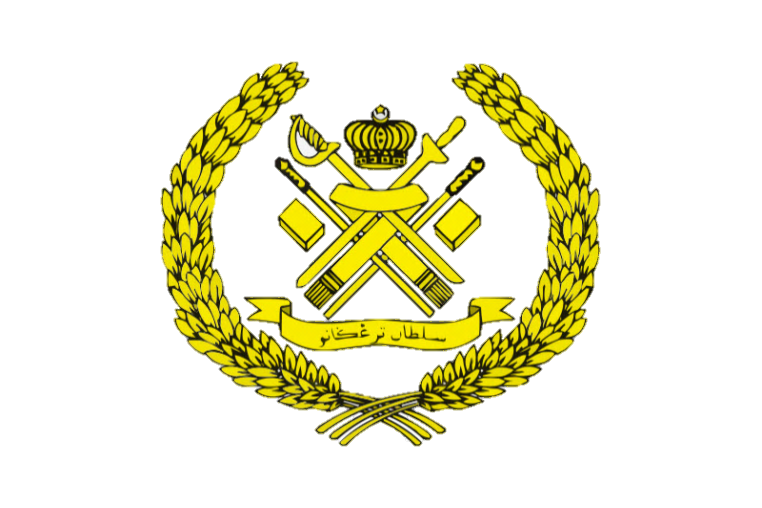 Ya Allah…

Peliharakanlah
Kebawah Duli Yang Maha Mulia Raja Kami
Al-Wathiqu Billah Sultan Mizan Zainal Abidin Ibni Al-Marhum Sultan Mahmud 
Al-Muktafi Billah Shah,

Limpahkanlah RahmatMu Untuk Baginda, 
Juga Untuk Sultanah Nur Zahirah 
Sultanah Terengganu 

Dan Peliharakanlah Putera Puteri, 
Ahli Keluarga, Keturunan dan Kerabat Baginda
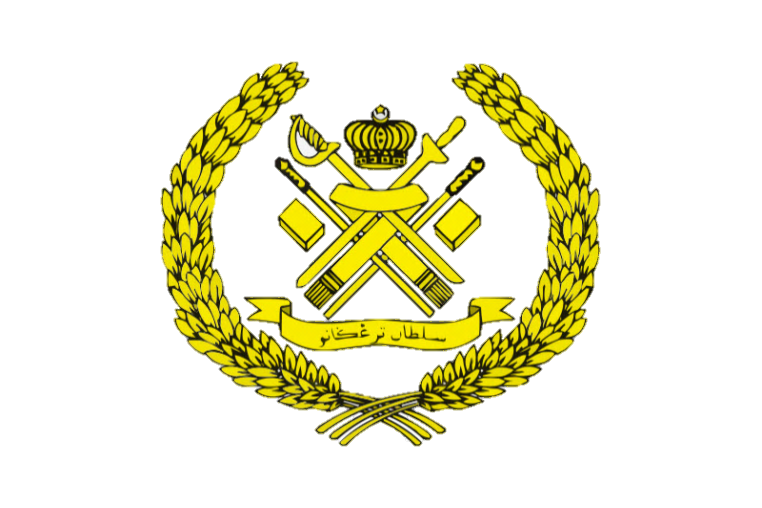 Ya Allah…

Peliharakanlah Para Ulama’,
Semua Pembesar, Hakim-Hakim,
Pegawai Kerajaan dan Rakyat Jelata Baginda
Dari Kalangan Orang Islam dan 
Mereka Yang Beriman Lelaki dan Perempuan
Di Dunia dan Akhirat Dengan Segala RahmatMu,
Wahai Allah Yang Maha Penyayang.

Ya Allah…

Peliharakanlah Juga Raja Muda Kami
Tengku Muhammad Ismail Ibni 
Al-Wathiqu Billah Sultan Mizan Zainal Abidin
DOA
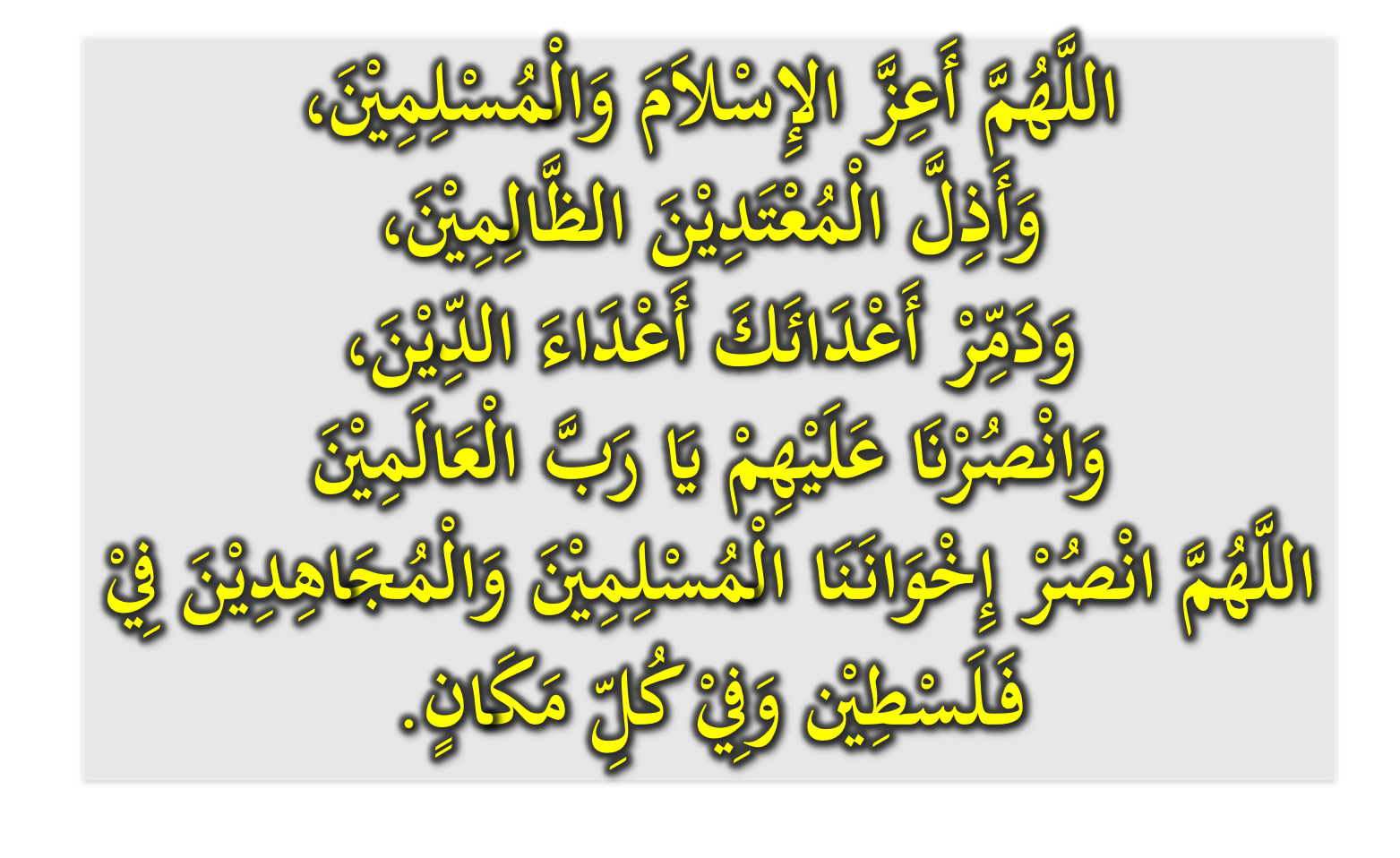 DOA …
Ya Allah,

Teguhkanlah Iman kami dalam menempuh segala mehnah dan ujianMu, Kekalkanlah keamanan, keselamatan dan kesejahteraan kepada negara kami Malaysia dan negeri kami Terengganu Darul Iman, Jadikan negeri kami ini negeri yang aman.  Jauhi negeri kami daripada sebarang musibah, perpecahan dan huru hara.
DOA …
Ya Allah,

Cemerlangkanlah pendidikan anak-anak kami, Tambahkanlah ilmu yang bermanfaat kepada mereka, suburkanlah jiwa mereka dengan akhlak yang mulia dan terpuji, Jadikanlah anak-anak kami pemimpin dalam kalangan orang yang bertakwa.
DOA …
Ya Allah,

Anugerahilah keberkatan kepada para pembayar zakat dan pewakaf MAIDAM. Semoga Allah SWT mengurniakan ganjaran ke atas apa yang diberikan dan memberi keberkatan ke atas harta yang berbaki..
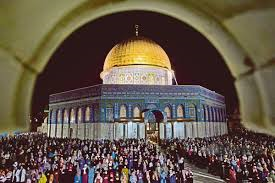 DOA …
Ya Allah, 

Anugerahkan pertolongan dan bantuanMu untuk saudara kami di Palestin. Berikanlah ketabahan dan kekuatan kepada mereka dalam menghadapi kekejaman rejim zionis. Peliharakanlah bumi Baitul Maqdis dan seluruh saudara kami di sana.

Amin Ya Rabbal alamin
DOA PENUTUP…
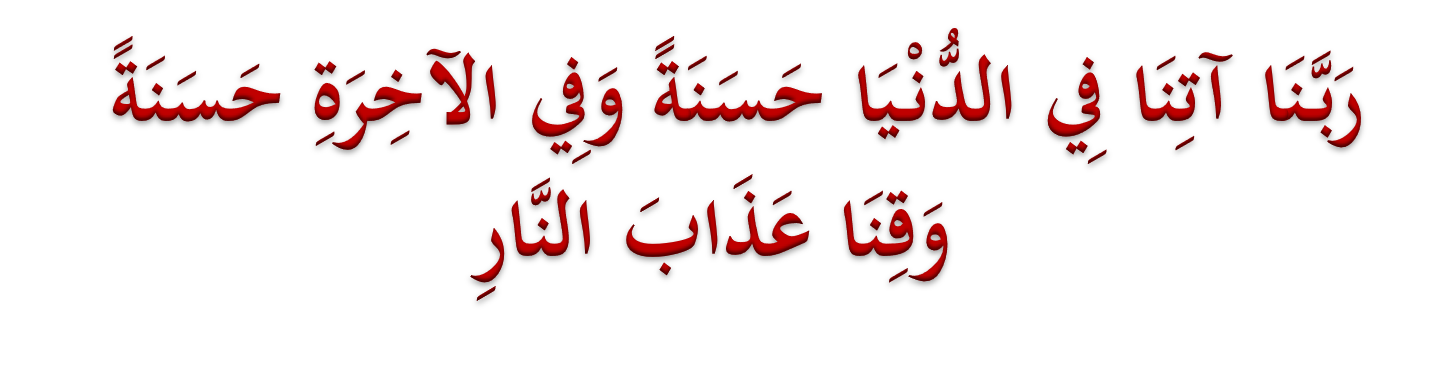 Kurniakanlah Kepada Kami Kebaikan Di Dunia Dan Kebaikan Di Akhirat Serta Hindarilah Kami Dari Seksaan Neraka
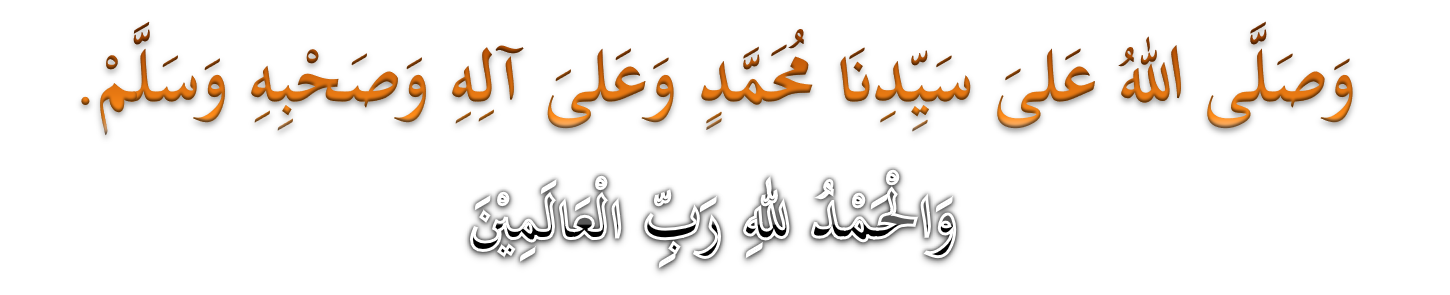 عِبَادَ اللهِ!
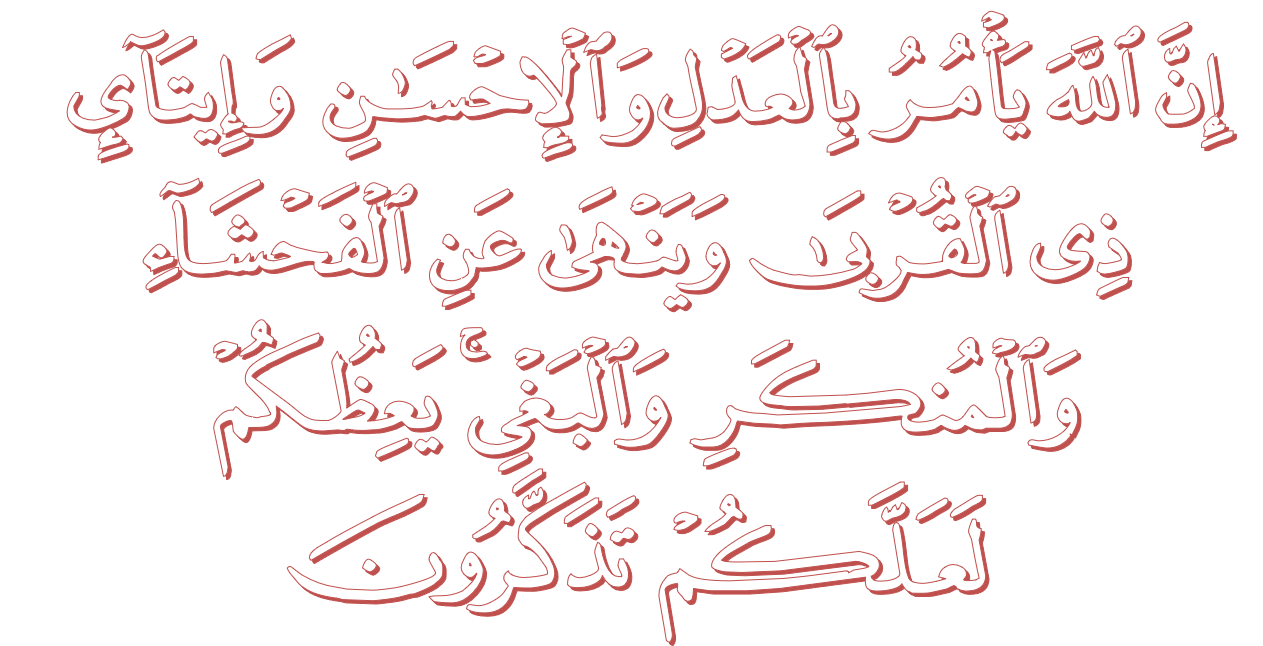 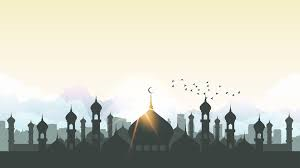 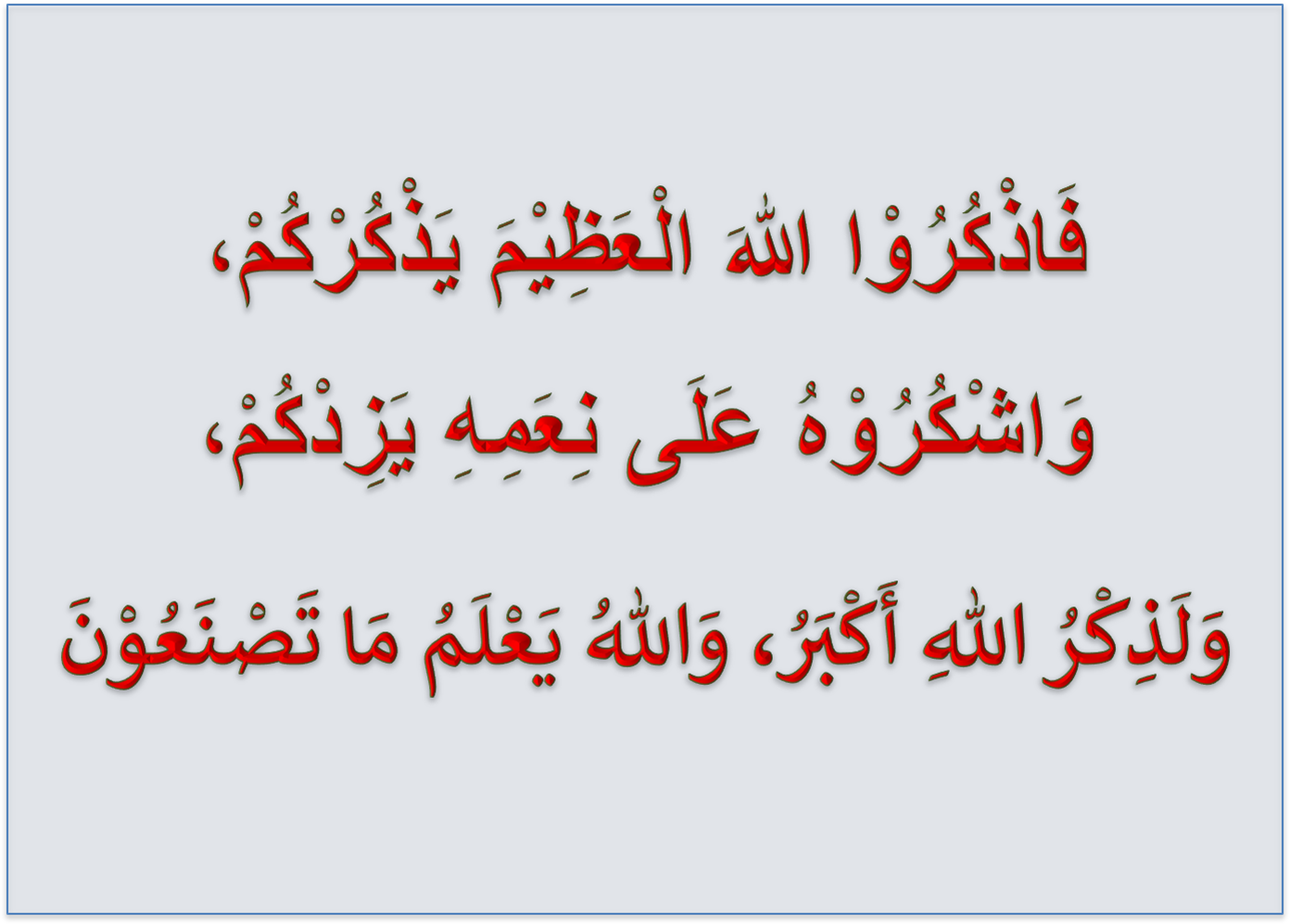 قُوْمُوْا إِلَى صَلاتِكُمْ،

 يَرْحَمْكُمُ الله